Quality Assessment Recognition Tasks (QART) – Recent Results
Mikołaj Leszczuk, Lucjan Janowski, Łukasz Dudek,Sergio GarciaAGH – University of Science and Technology

Joel DumkeITS – Institute for Telecommunication Sciences
Presentation Plan
2
Reminder about QART
3
Quality Assessment for Recognition Tasks (QART)
Mission
“To study effects of resolution, compression and network effects on quality of video used for recognition tasks”
Goals
To perform series of tests to study effects and interactions of
Compression
Scene characteristics 
To test existing or develop new objective measurements that will predict results of subjective tests of visual intelligibility
4
And where do we go from here?
Research topics within area of quality assessment for recognition tasks…
5
Quantifying video Sequences
6
Quantifying Video Sequences (Automatically)
Target size: 70% accuracy,
Lighting level: 93% accuracy
Motion Level: planned
Reference application for practitioners, quantifying GUC (pending) – screenshot of user interface
7
Target Size
2 classes – large/small
Represents the sizes of appearing objects relative to frame dimensions
The larger side of objects bounding box is compared to the respective dimension of the frame. The threshold of “large” class is 0.4
Any object which has been large on the majority of frames it appears in, is classified as large. Otherwise it’s small.
General results for the scene is the one that applies to more objects
8
Lighting Level
Binary classification – high/low
The threshold of gray level is 55, when range is [0, 255]
Calculated for every objects as average luminance for every frame, as well as for whole frames
Objects are bright if they are bright for more frames than not
Final result – the class which more objects represent
9
Motion Level
Also 2 values – high and low
Not defined properly, therefore not implemented – results presented as undefined
When necessary, a dummy measure used: average magnitude of gradients in the temporal direction
10
Example
The only moving object in this clip (person) would be classified as large 
and bright. Consequently, this would be the class assigned to the scene.
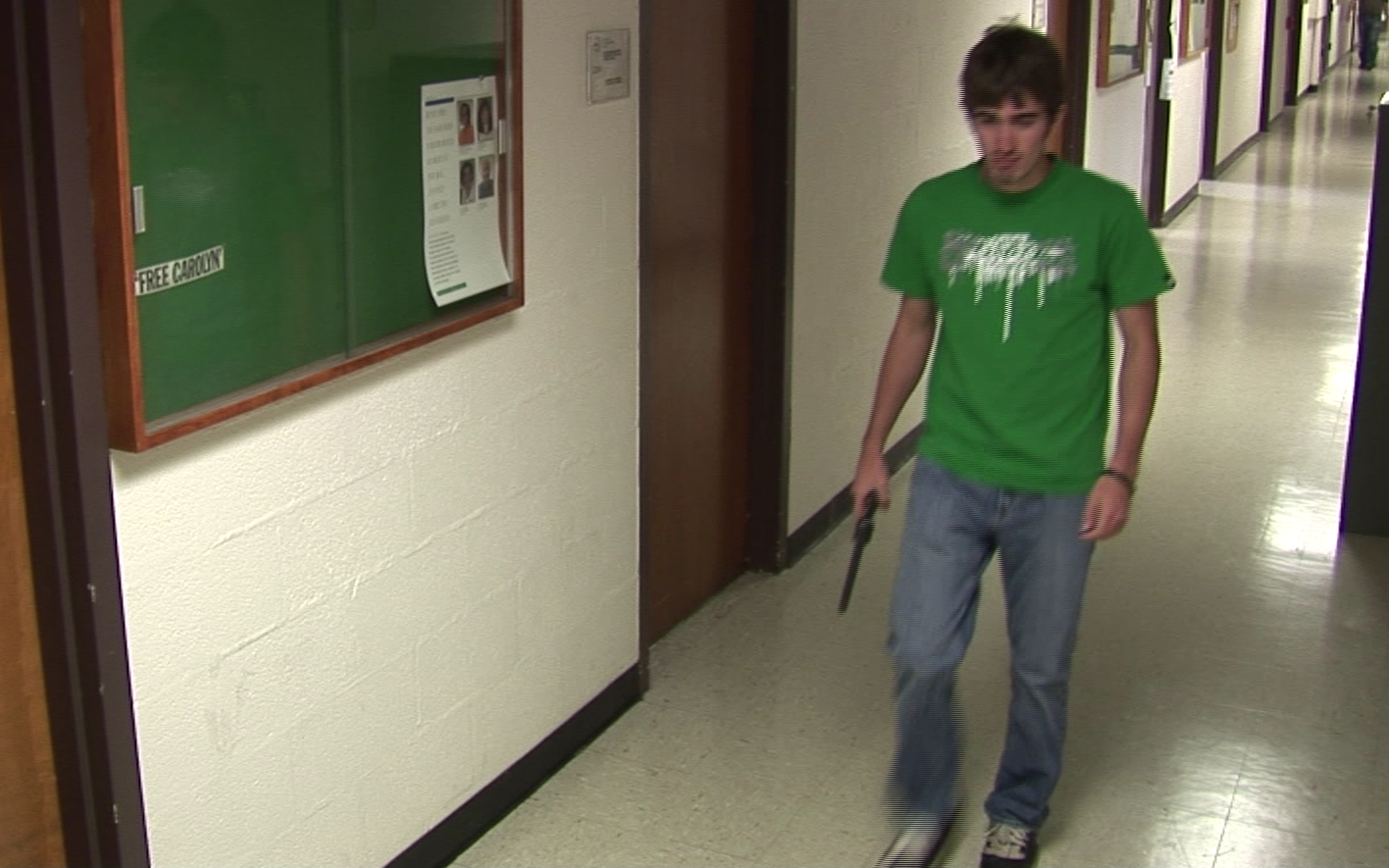 11
Measuring Video Quality
12
QART Model
13
Test sequence database
Goal: create database of object recognition results for collection of video sequences of differing quality

Store objective quality measures for each video 
Check how well people discern specified visual information from video sequences
126 original video sequences – without artifacts (SRC)
130 HRCs
1860 derived clips (PVS)
14
Many clips from each source
Every original scene is down-sampled, cropped or distorted in one of several ways to see how quality loss affects accuracy of target recognition
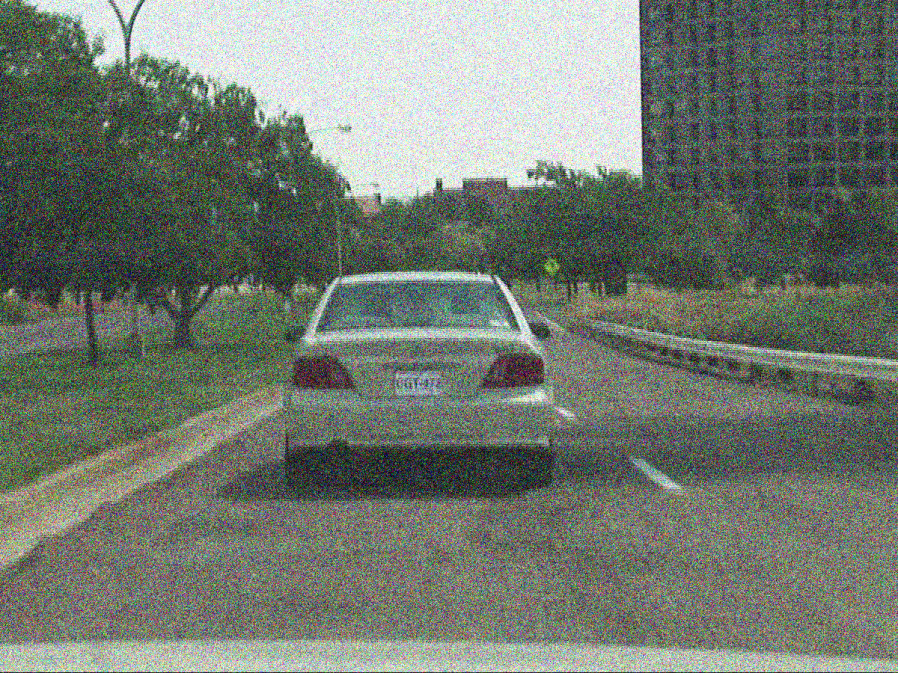 Source (SRC)
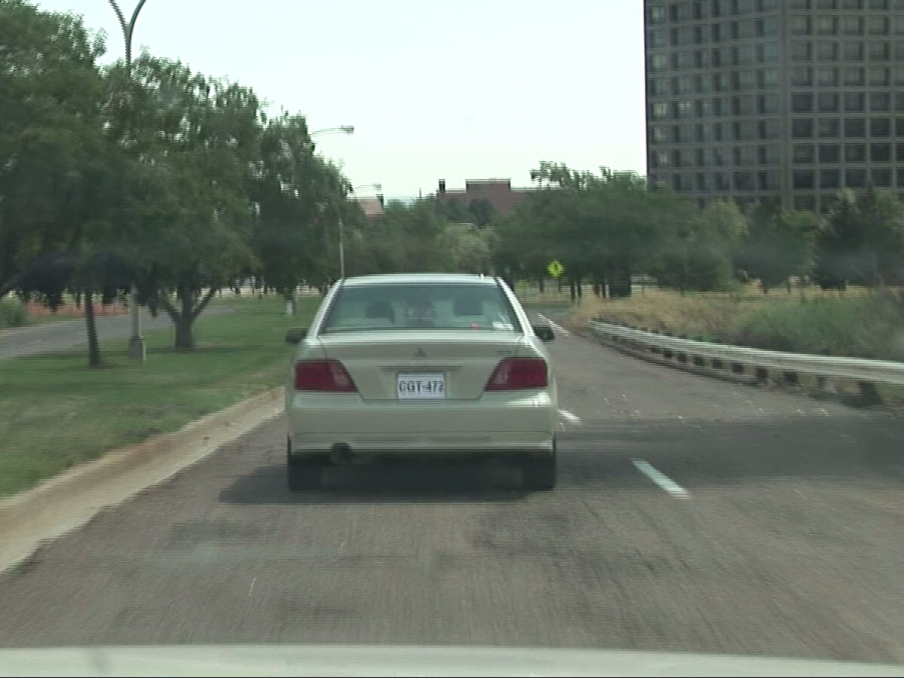 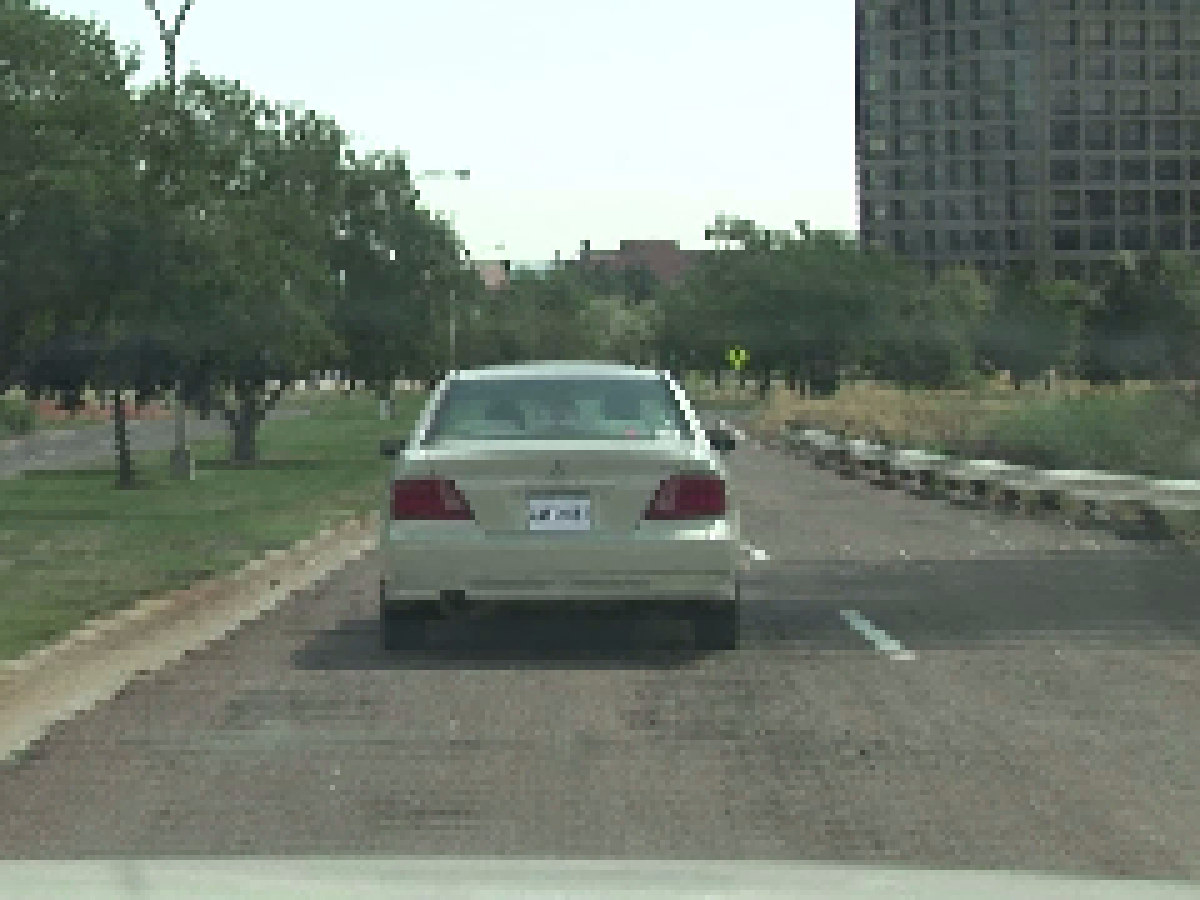 … and so on
15
What are we testing?
For each clip human subjects were asked about specified information
What is license number?
Is it gun? Or phone? Or radio?
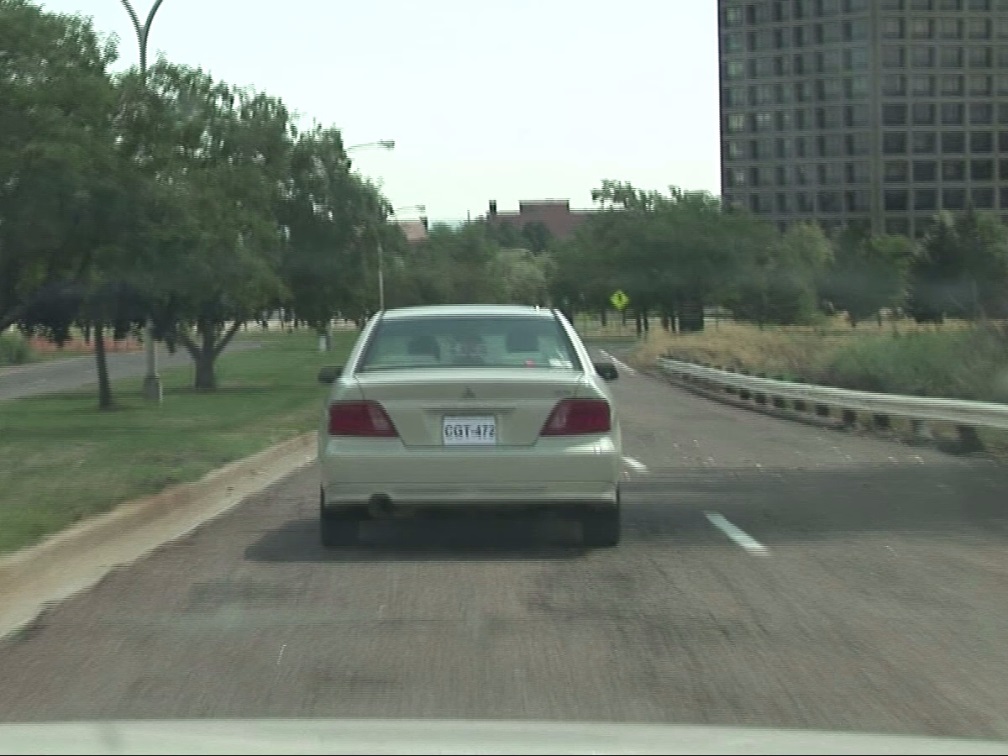 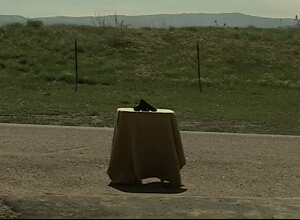 Target object
How many correct answers? How many wrong?
16
Target Tracking
Target object whose “recognizability” we are examining must be located in every moment throughout scene
It has to be marked by human user once in source sequence
Selection is stored as rectangle position and number of frame in which it was indicated
Bounding rectangles for other frames must then be obtained by object tracker in both time directions from that point
17
Parameters Calculated
Quality measures such as blur, noise, blockiness, interlacing, etc.
List should include enough parameters to enable finding conclusive statistical results
Each one computed for every frame
Stored separately for whole frames and for current target location
18
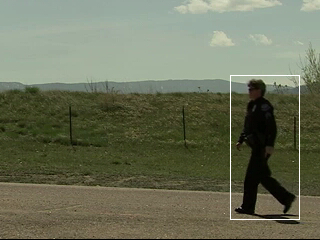 Quality parameters calculated for whole frame and for object being followed
Object selected
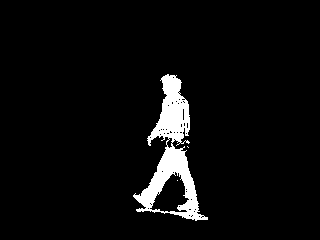 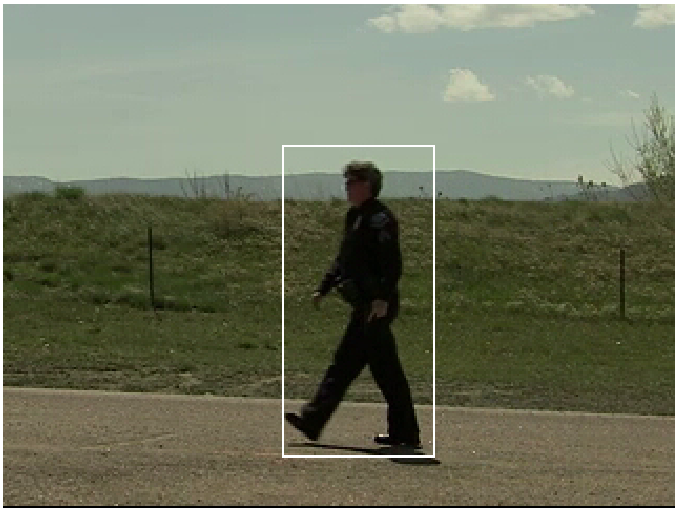 19
Pixels located in further frame
Following object in other frames
When Work Is Done…
Measures: noise, blur, …
m1,m2,m3…mn

Probability of recognition:
p(Correct)=f(m1,m2…mn)
20
Any comments???
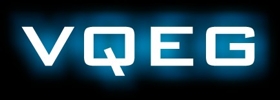 Thank You – Questions and Discussionleszczuk@agh.edu.pl
21